Efterfrågeflexibilitet på energimarknaden
Seminarium om flexibilitet på energimarknaden
14 november 2017
Niclas Damsgaard
Demand side engagement
Implicit DR
Gate closure
DSM
(e.g. time of use tariffs)
Demand participation in DAM/ID
Demand respons RT
Energy efficiency
Explicit DR
Demand side engagement
Implicit DR
Gate closure
TSO focus
DSM
(e.g. time of use tariffs)
Demand participation in DAM/ID
Demand respons RT
Energy efficiency
Explicit DR
Effekttillräcklighet och flexibilitet
Svk’s kommande Systemutvecklingsplan analyseras ett referensscenario framtaget för att illustrera utmaningar
2040 visar scenariot på upp mot 400 timmar/år där flexibilitetsresurser krävs för att möta effektbehovet i södra Sverige
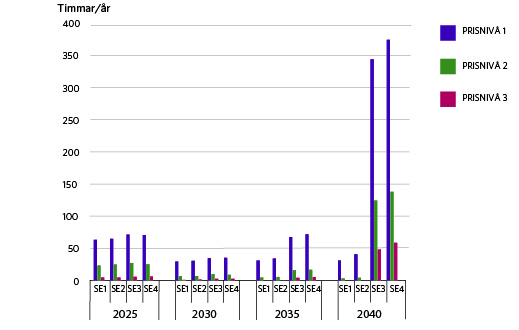 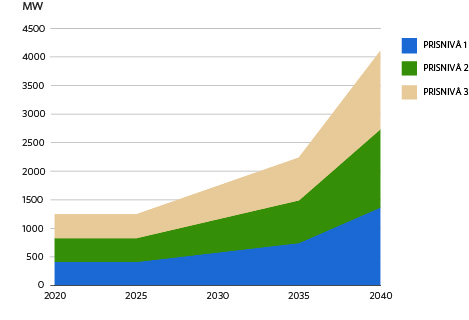 Flexibilitet och interaktionen mellan olika aktörer
Flexibilitet kan ge nyttor i nätdriften: 
Flaskhalshantering på DSO och TSO nivå
Flexibilitet som TSO vill använda kan vara inlåst => behov av samarbetet DSO-TSO
Tjänster kan levereras till både TSO, DSO (och energimarknader)
Idag saknas lämpliga marknadsplatser
Realtidsmarknader & systemtjänster
Primärt vattenkraft
Krav på de olika marknaderna
Varför är efterfrågeflexibilitet bra för systemtjänster?
Idag dominerar vattenkraften som leverantör: Efterfrågeflex kan avlasta vattenkraften
Behov av snabbare reserver för frekvenshållningen: Vattenkraften har inte tillräckligt snabb och precis respons. Efterfrågeresurser bättre för snabb respons.
Sannolikt ett behov av snabbare produkter i framtiden
Hinder för efterfrågesidans och lagers deltagande
Regelverk
Två positioner: förbrukning och produktion – vad är lager?
Kravspecifikationer av historiska skäl utformade utifrån vattenkraften (tekniska krav, regelverk för prissättning)
Minsta budstorlek
Tekniska hinder & frågetecken
Mindre bud kräver ökad grad av automatisk aktivering => IT utveckling
Frekvensstyrda reserver: Lokal vs central styrning. Vid central styrning frågetecken kring säkerhet i IT och kommunikationslösningar. Begränsningar hur mycket centralt styrda reserver som kan tillåtas innan krav på ITK finns framme och implementerad.
Avsaknad av marknadsplatser
Nordiska TSO:ers aktiviteter
En rad aktiviteter genomförs av de nordiska TSO:erna – oftast på nationell nivå
Syftar ofta till att lära sig genom pilotprojekt
Proof of concept – testa och utvärdera modeller och set-up
Marknad
ITK-lösningar 
Behov av regleförändringar
Svenska kraftnäts genomförda och planerade aktiviteter
Pilotprojekt FCR-N genomfört
Pilotprojekt FCR-D på gång
Anpassningar av kravspecifikation och regelverk för reserver i balansansvarsavtalet för att möjliggöra förbrukning som resurs i balansreglering  - under utarbetning
Ser framför oss att kravspec/regelverk kommer att behöva utvecklas kontinuerligt.
Flexibilitet och aggregatorer
Aggregatorer kan bidra till att få distribuerade flexibilitetsresurser till marknaden
TSO:er köpare på balansmarknaden
Men, aggregatorer kan agera på alla marknader
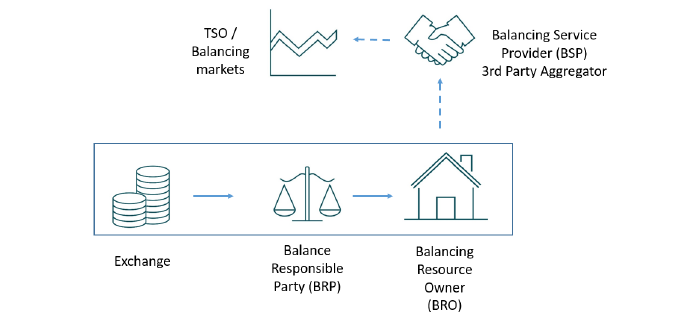 Den integrerade modellen
Den balansansvariga agerar som aggregator
Okomplicerad – inga relationer med andra marknadsaktörer
Kan begränsa antalet aktörer
Enbart möjligt att aggregera inom en BRP:s portfölj
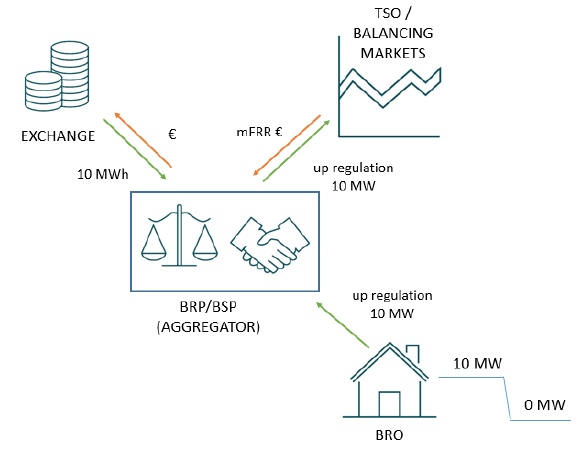 Dubbla leverantörer
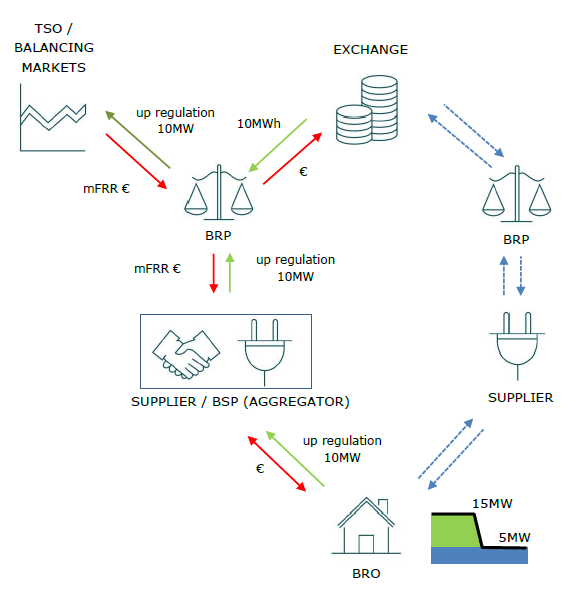 Två leverantörer i en anslutningspunkt
Kräver dubbel mätning – krav på mätare?
Inte möjligt med ”flex-only” aggregatorer – aggregatorn blir också leverantör
Dubbla räkningar till kund
Icke-korrigerad modell med tredjeparts-aggregator
Kan vara möjlig för produkter utan energibetalning (FCR-D)
Information till BRP 
Kan orsaka kostnader för BRP
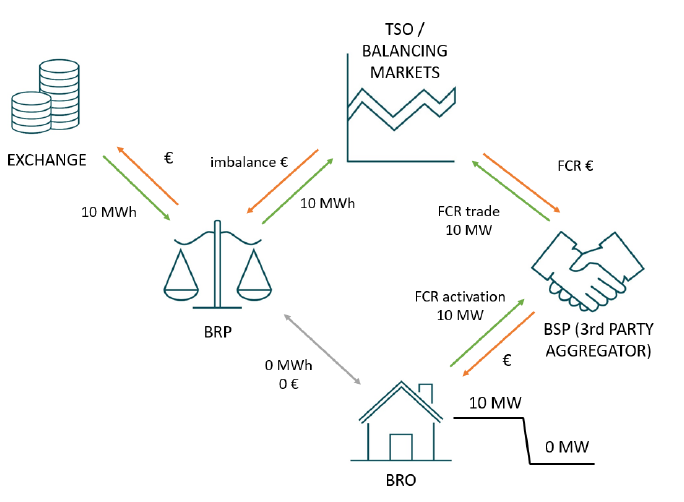 Ersättningsmodell med tredjeparts-aggregator
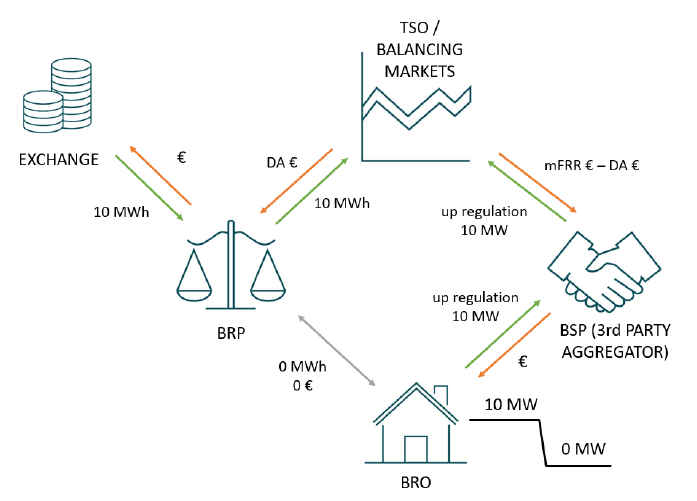 Kompenserar BRP
Kan potentiellt användas för alla marknader förutom day-ahead
Komplex modell – kräver förändringar i IT-system och villkor för BRP
Krav på framförhållning